Tooth and Gum Disease: Periodontitis
Gingivitis 
as plaque accumulates, it _

Accumulation of calculus:
________________________________ between the gingivae and the teeth 

Puts the gums at risk for infection
Tooth and Gum Disease: Periodontitis
Periodontitis – serious gum disease resulting from an _

Immune system attacks intruders as well as body tissues, _
Pharynx
From the mouth, the oro- and laryngopharynx allow passage of:
Food and fluids to the _

________________________ to the trachea

Lined with _________________________ epithelium and _
Esophagus
_____________________________ going from the laryngopharynx to the stomach

Travels through the _


Joins the stomach at the cardiac orifice
Esophageal Characteristics
Esophageal mucosa 
nonkeratinized stratified squamous epithelium 

Glands secrete mucus as a____________ moves through the esophagus

Muscle changes from ______________________ (superiorly) to ______________________ (inferiorly)
Digestive Processes in the Mouth
Food is ingested

________________________ digestion begins (chewing)

_____________________________ is initiated by swallowing

_________________________________ begins chemical breakdown of starch
Deglutition (Swallowing)
Coordinated activity of the tongue, soft palate, pharynx, esophagus, and 22 separate muscle groups

 
bolus is forced into the _
Deglutition (Swallowing)
controlled by the _

All routes except into the digestive tract are sealed off

Peristalsis moves food through the pharynx to the esophagus
Stomach
Chemical breakdown of ___________________ and food is _
 
surrounds the cardiac orifice
 
dome-shaped region beneath the diaphragm
 
midportion of the stomach
 
made up of the antrum and canal which terminates at the pylorus
The pylorus is __________________________________________ through the pyloric sphincter
Stomach
Greater curvature 
entire extent of the _
Lesser curvature 
concave _
Lesser omentum 
runs from the _
Greater omentum 
drapes inferiorly from the _
Stomach
sympathetic and parasympathetic fibers of the autonomic nervous system

Blood supply 
_______________________________, and corresponding veins (part of the hepatic portal system)
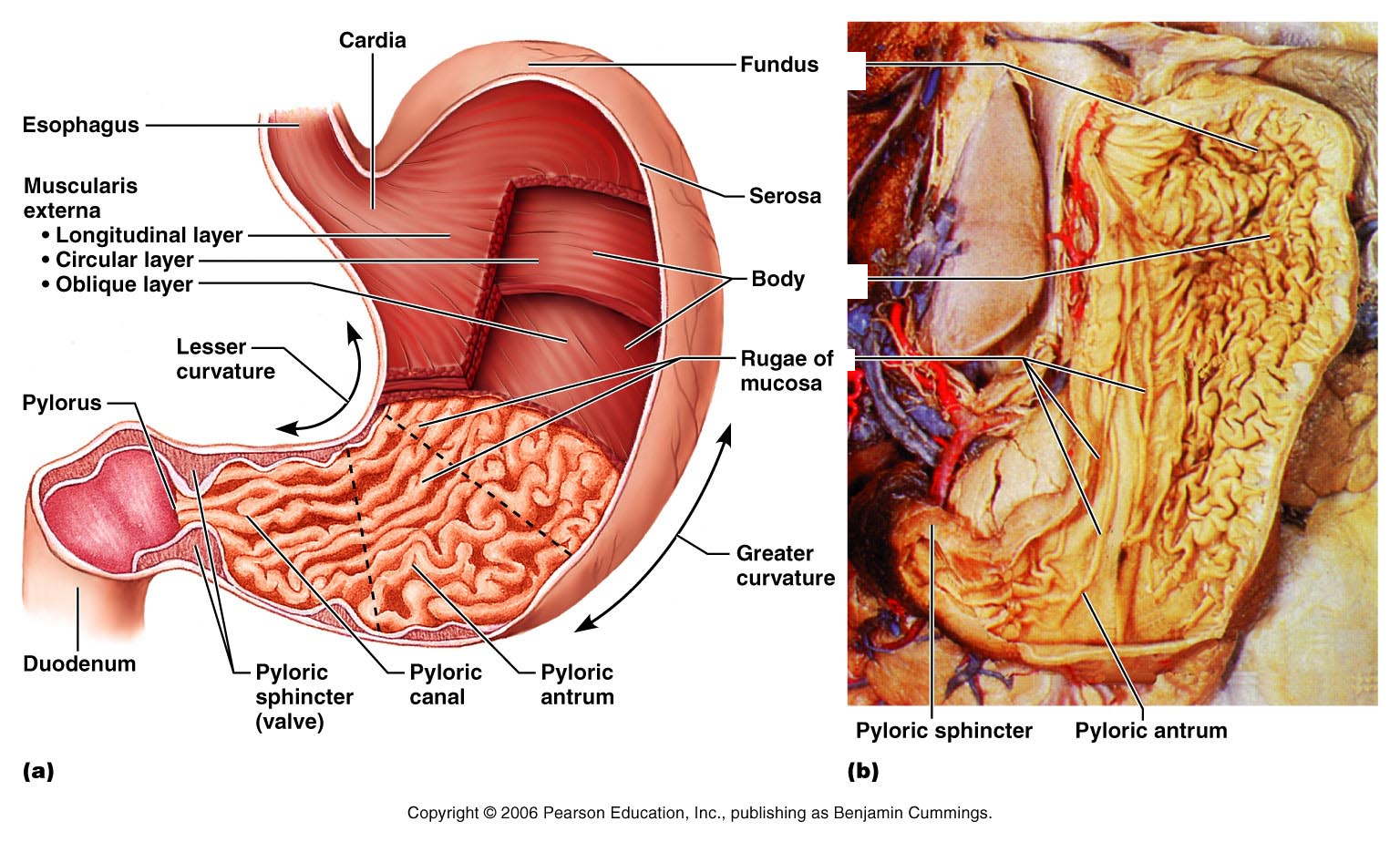 Figure 23.14a
Microscopic Anatomy of the Stomach
Epithelial lining is composed of:
____________________________ that produce a coat of alkaline mucus
The mucous surface layer traps a bicarbonate-rich fluid beneath it

________________________ contain gastric glands that secrete _
Glands of the Stomach Fundus and Body
Gastric glands of the fundus and body have a variety of secretory cells

  
secrete _

Parietal cells
Glands of the Stomach Fundus and Body
Chief cells 
produce _
Pepsinogen is activated to pepsin by:
 
__________________________________ itself via a positive feedback mechanism

Enteroendocrine cells 
secrete gastrin, histamine, endorphins, serotonin, cholecystokinin (CCK), and somatostatin into the lamina propria
Digestion in the Stomach
The stomach:
______________ ingested food
Degrades this food both physically and chemically
____________________________ to the small intestine
Enzymatically _

Secretes ______________________________ required for absorption of vitamin B12
Regulation of Gastric Secretion
release of gastric juices
_________________________ (reflex) phase:  
prior to food entry
_________________________ phase: 
once food enters the stomach
__________________________ phase: 
as partially digested food enters the duodenum
Cephalic Phase
Excitatory events include:
 
Stimulation of taste or smell receptors

Inhibitory events include:
Loss of appetite or _
____________________________ in stimulation of the _
Gastric Phase
Excitatory events include:
 

Activation of stretch receptors  

Activation of ____________________________ by peptides, caffeine, and rising pH 

Release of ____________________________ to the blood
Gastric Phase
Inhibitory events include:

A pH _

____________________________________ that overrides the parasympathetic division
Intestinal Phase
Excitatory phase 
low pH; partially digested food enters the duodenum and _

Inhibitory phase 
distension of duodenum, __________________________________, acidic, or hypertonic chyme, and/or irritants in the duodenum
Closes the _
Releases hormones that _
Regulation and Mechanism of HCl Secretion
HCl secretion is stimulated by 
 
 
_______________________________ through second-messenger systems

Antihistamines block H2 receptors and _
Response of the Stomach to Filling
Reflex-mediated events include:
 
as food travels in the esophagus, stomach muscles relax

 
the stomach dilates in response to gastric filling

Plasticity 
 the ability to be _
Gastric Contractile Activity
Most vigorous peristalsis and mixing occurs near the pylorus

Chyme is either:
Delivered in _ or

Forced ________________________________ for further mixing
Regulation of Gastric Emptying
Gastric emptying is regulated by:

The neural _

Hormonal (enterogastrone) mechanisms

These mechanisms _______________________________ and duodenal filling
Regulation of Gastric Emptying
______________________-rich chyme 
____________________________ moves through the duodenum 

_________________-laden chyme 
digested ___________________________ causing food to remain in the stomach longer
Small Intestine: Gross Anatomy
Runs from pyloric sphincter to the ileocecal valve 

Has three subdivisions:
Small Intestine: Gross Anatomy
The _
Join the duodenum at the hepatopancreatic ampulla 
Are controlled by the _

The jejunum extends from the duodenum to the ileum

The ileum joins the large intestine at the __
Small Intestine: Microscopic Anatomy
Structural modifications of the small intestine wall increase surface area
Plicae circulares: deep __________________________ of the mucosa and submucosa
Villi
fingerlike _
 
tiny projections of absorptive mucosal cells’ plasma membranes
Duodenum and Related Organs
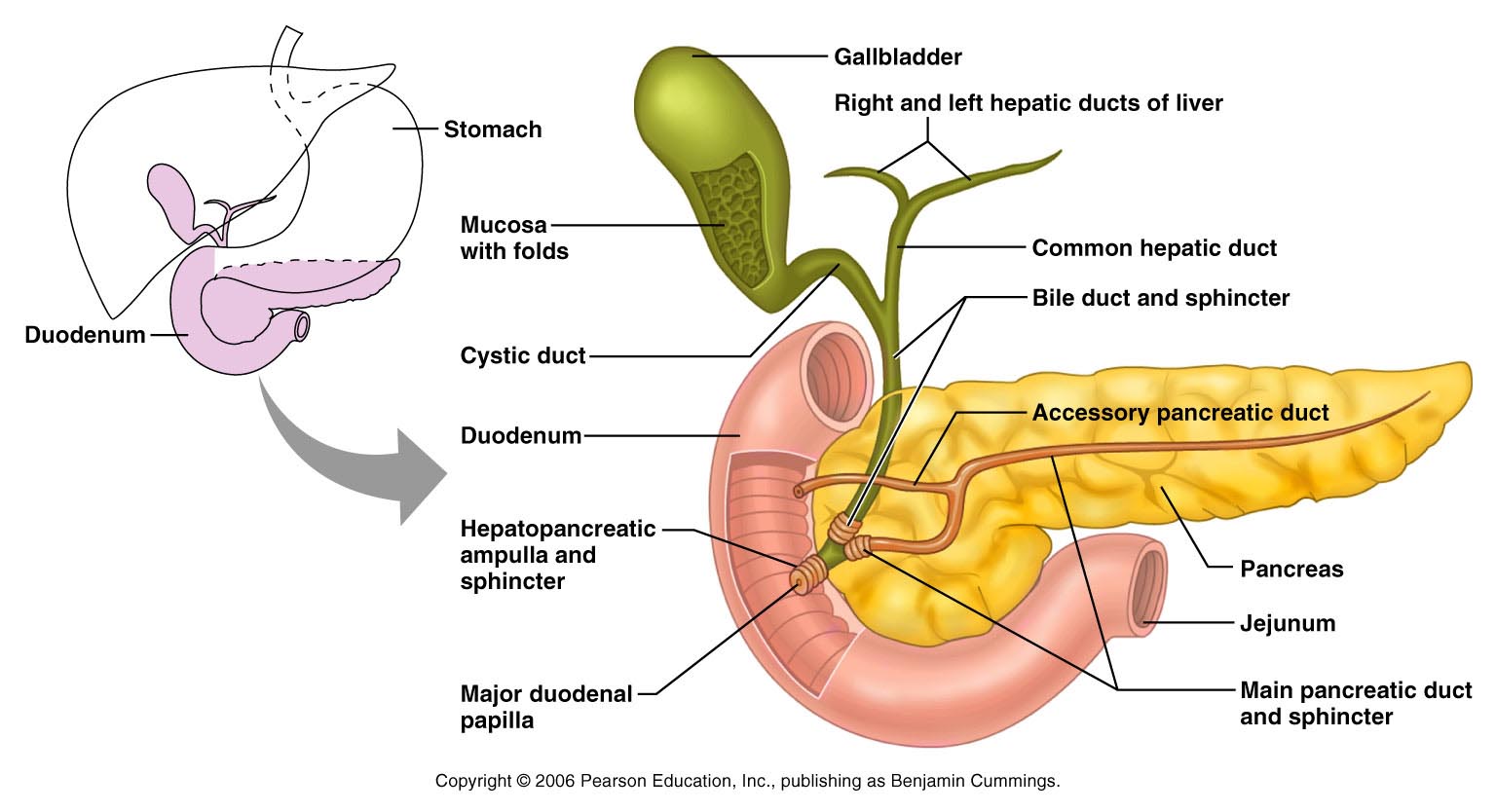 Figure 23.20
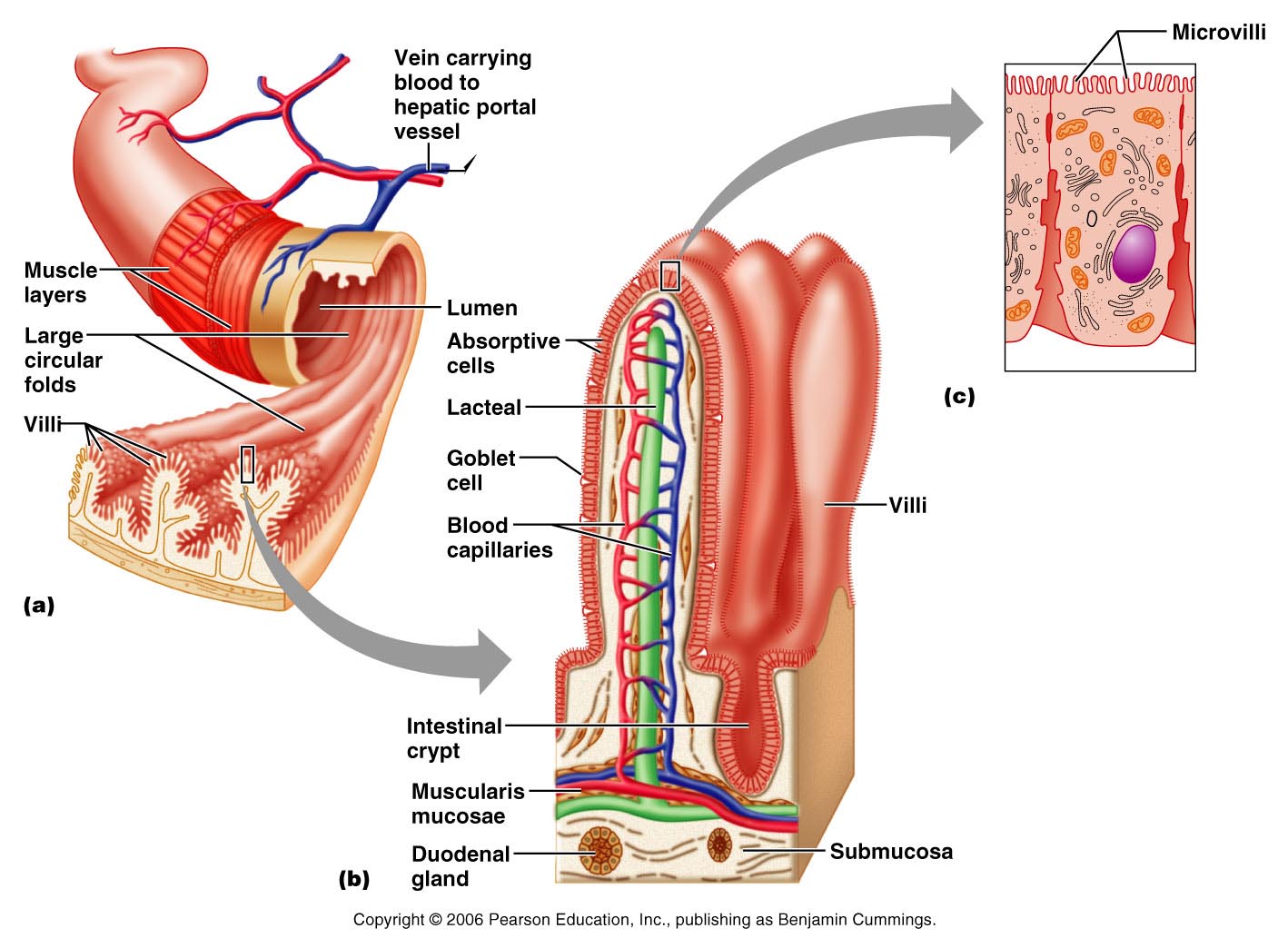 Figure 23.21
Small Intestine: Histology of the Wall
Cells of ___________________________ secrete intestinal juice

_______________________________ are found in the submucosa 

Brunner’s glands in the duodenum secrete _
Intestinal Juice
Secreted by intestinal glands _

Slightly alkaline 

Largely water, 
enzyme-poor, but _
Liver
The _________________________ in the body
Superficially has _ 
right, left, caudate, and quadrate

The _
Is a remnant of the fetal _
Liver: Associated Structures
The lesser omentum _


The ______________________________ rests in a recess on the inferior surface of the right lobe
Liver: Associated Structures
Bile leaves the liver via:
Bile ducts, 
which fuse into the common hepatic duct 
The common hepatic duct, 
which fuses with the cystic duct

___________________________________ form the bile duct
Composition of Bile
A yellow-green, alkaline solution containing 
 
  
 
neutral fats, 
phospholipids, 
electrolytes
Bile salts are cholesterol derivatives that:
 
Facilitate fat and cholesterol absorption
Help solubilize cholesterol
Bile
Enterohepatic circulation _ 

The chief bile ______________________ is bilirubin
 waste product of _
The Gallbladder
Thin-walled, green ___________________________ on the ventral surface of the liver
 
 
 
via the cystic duct
flows into the bile duct
Regulation of Bile Release
Acidic, _________________________ causes the duodenum to release:

Cholecystokinin (CCK) 

 

into the _
Regulation of Bile Release
Cholecystokinin causes:

The _

The hepatopancreatic _

As a result, bile _
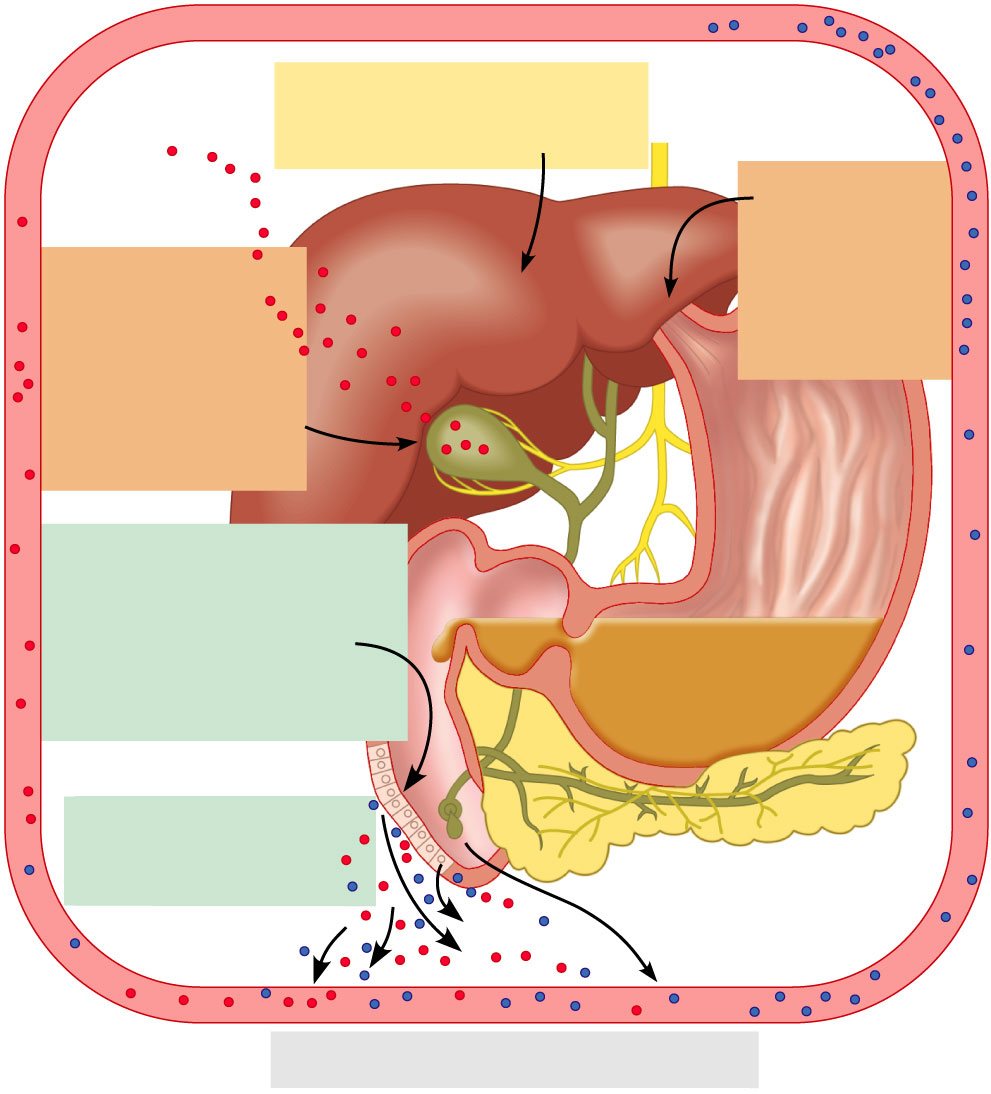 4
Vagal stimulation causes
weak contractions of 
gallbladder
3
Bile salts
and secretin
transported via
bloodstream
stimulate liver
to produce bile
more rapidly
5
Cholecystokinin
(via bloodstream)
causes gallbladder
to contract and
hepatopancreatic
sphincter to relax;
bile enters
duodenum
Acidic, fatty chyme 
entering duodenum causes
release of cholecystokinin 
and secretin from 
duodenal wall
enteroendocrine cells
1
Cholecystokinin 
and secretin enter the 
bloodstream
2
Bile salts reabsorbed into blood
6
Figure 23.25
Pancreas
Location
Lies deep to the greater curvature of the stomach

The _______________________________________ and the tail is near _